Benchmarking Parallel Code
Benchmarking
What are the performance characteristics of a parallel code?

What should be measured?
Benchmarking
2
Experimental Studies
Write a program implementing the algorithm
Run the program with inputs of varying size and composition
Use “system clock” to get an accurate measure of the actual running time
Plot the results
Benchmarking
3
Experimental Dimensions
Time
Space
Number of processors
InputData(n,_,_,_)
Results(_,_)
Benchmarking
4
Features of a good experiment?
What are features of every good experiment?
Benchmarking
5
Features of a good experiment
Reproducibility
Quantification of performance
Exploration of anomalies
Exploration of design choices
Capacity to explain deviation from theory
Benchmarking
6
Types of experiments
Time and Speedup
Scaleup
Exploration of data variation
Benchmarking
7
Speedup
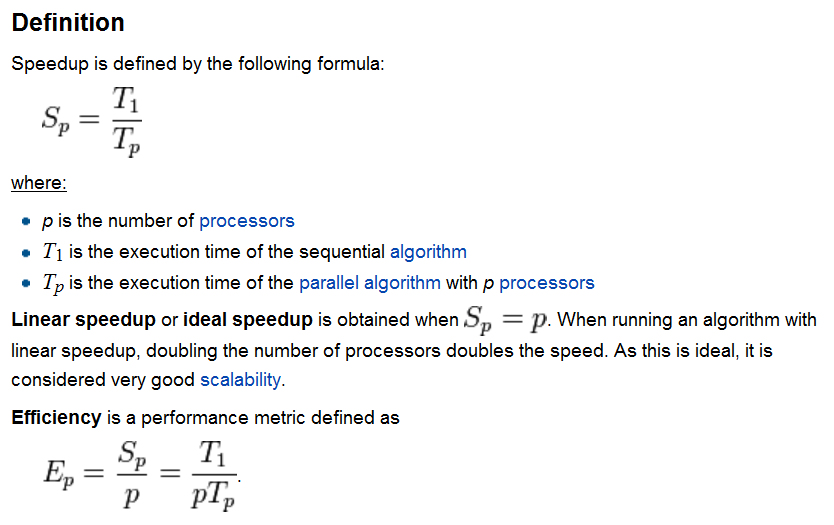 Benchmarking
8
Time and Speedup
fixed data(n,_,_,…)
fixed data(n,_,_,…)
linear
time
speedup
processors
processors
Benchmarking
9
Superlinear Speedup
Is this possible?
Theoretical, No
What is T1?
In Practice, yes
Cache effects
“Relative Speedup” T1= parallel code on 1 process without communications
fixed data(n,_,_,…)
linear
processors
Benchmarking
10
How to lie about Speedup?
Cripple the sequential program!
This is a *very* common practice 
People compare the performance of their parallel program on p processors to its performance on 1 processor, as if this told you something you care about, when in reality their parallel program on one processor runs *much* slower than the best known sequential program does. 
Moral: anytime anybody shows you a speedup curve, demand to know what algorithm they're using in the numerator.
Benchmarking
11
Sources of Speedup Anomalies
Reduced overhead -- some operations get cheaper because you've got fewer processes per processor 
Increasing cache size -- similar to the above: memory latency appears to go down because the total aggregate cache size went up 
Latency hiding -- if you have multiple processes per processor, you can do something else while waiting for a slow remote op to complete 
Randomization -- simultaneous speculative pursuit of several possible paths to a solution 
It should be noted that anytime "superlinear" speedup occurs for reasons 3 or 4, the sequential algorithm could (given free context switches) be made to run faster by mimicking the parallel algorithm.
Benchmarking
12
Sizeup
fixed p, data(_,_,…)
What happens 
when n grows?
time
n
Benchmarking
13
Scaleup
fixed n/p, data(_,_,…)
What happens 
when p grows, given a fixed ration n/p?
time
p
Benchmarking
14
Exploration of data variation
Situation dependent
Let’s look at an example…
Benchmarking
15
Example of Benchmarking
See http://web.cs.dal.ca/~arc/publications/1-20/paper.pdf
We have implemented our optimized data partitioning method for shared-nothing data 
cube generation using C++ and the MPI communication library. This implementation
evolved from (Chen, et.al. 2004), the code base for a fast sequential Pipesort (Dehne, et.al. 
2002) and the sequential partial cube method described in (Dehne, et.al. 2003). Most of the 
required sequential graph algorithms, as well as da ta structures like hash tables and graph 
representations, were drawn from the LEDA library (LEDA, 2001).
Benchmarking
16
Describe the implementation:
We have implemented our optimized data partitioning method for shared-nothing data 
cube generation using C++ and the MPI communication library. This implementation
evolved from (Chen, et.al. 2004), the code base for a fast sequential Pipesort (Dehne, et.al. 
2002) and the sequential partial cube method described in (Dehne, et.al. 2003). Most of the 
required sequential graph algorithms, as well as da ta structures like hash tables and graph 
representations, were drawn from the LEDA library (LEDA, 2001).
Benchmarking
17
Describe the Machine:
Our experimental platform consists of a 32 node Beowulf style cluster with 16 nodes 
based on 2.0 GHz Intel Xeon processors and 16 more nodes based on 1.7 GHz Intel Xeon 
processors. Each node was equipped with 1 GB RAM, two 40GB 7200 RPM IDE disk 
drives and an onboard Inter Pro 1000 XT NIC. Each node was running Linux Redhat 7.2 
with gcc 2.95.3 and MPI/LAM 6.5.6. as part of a ROCKS cluster distribution. All nodes 
were interconnected via a Cisco 6509 GigE switch.
Benchmarking
18
Our implementation of Algorithm 1 initially runs a performance test to calculate the key 
machine specific cost parameters, t
compute
, t
read
, t
write
 and t
network
, that drive our optimized 
dynamic data partitioning method. On our experimental platform these parameters were as 
follows: t
compute=0.0293 microseconds, t
read
 = 0.0072 microseconds, twrite=0.2730
microseconds. The network parameter,  t
network
, captures the performance characteristics of 
the MPI  operation  “MPI_ALL_TO_ALL_v” on a fixed amount of data relative to the 
number of processors involved in the communication. On our experimental platform,
t
network
 = 0.0551, 0.0873, 0.1592, 0.2553, 0.4537, and 0.5445 microseconds for  p = 2, 4, 8, 
16, 24, and 32, respectively.
Describe how any tuning parameters where defined:
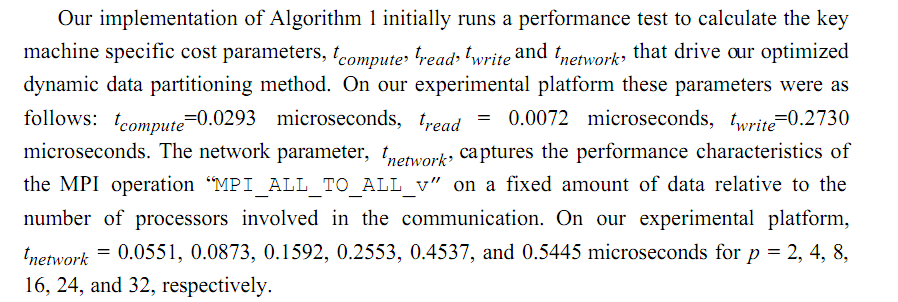 Benchmarking
19
Describe the timing methodology:
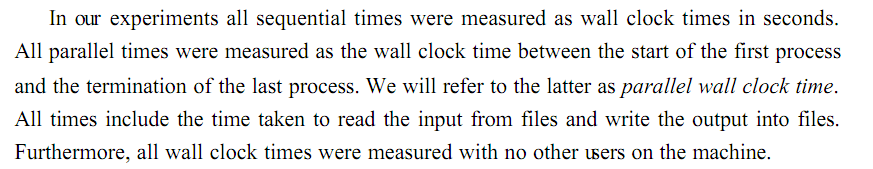 Benchmarking
20
Describe Each Experiment
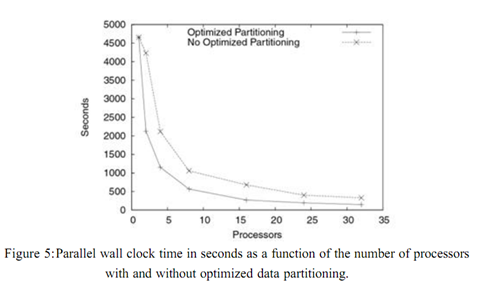 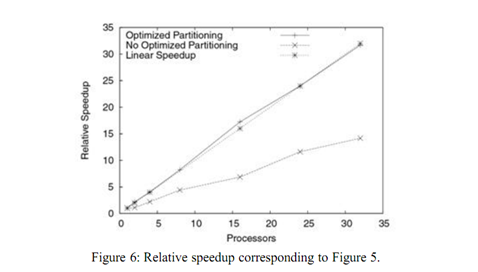 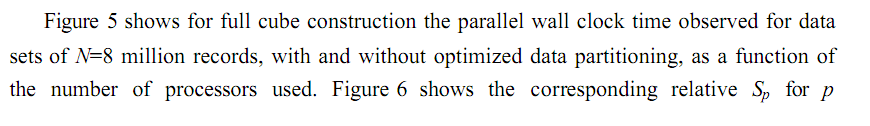 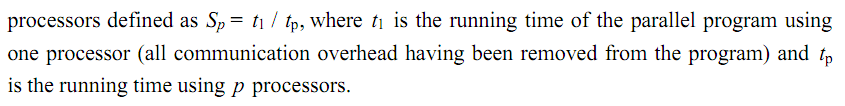 Benchmarking
21
Analyze the results of each experiment
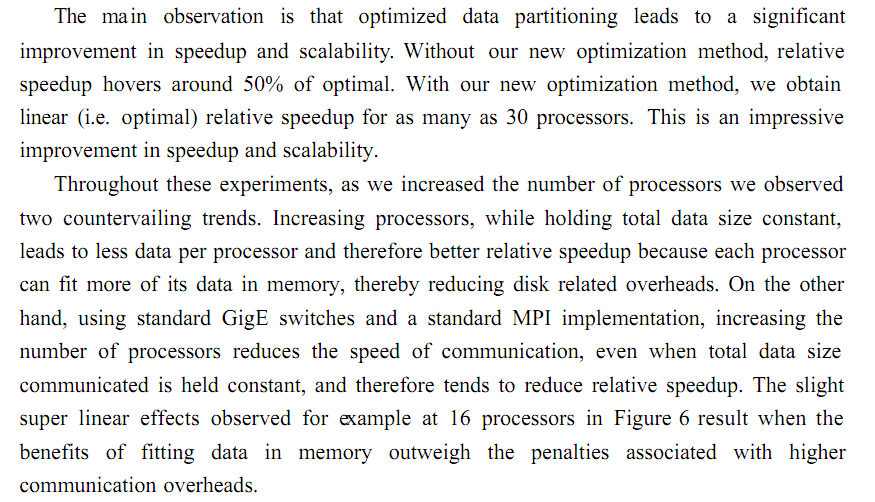 Benchmarking
22
Look at Speedup
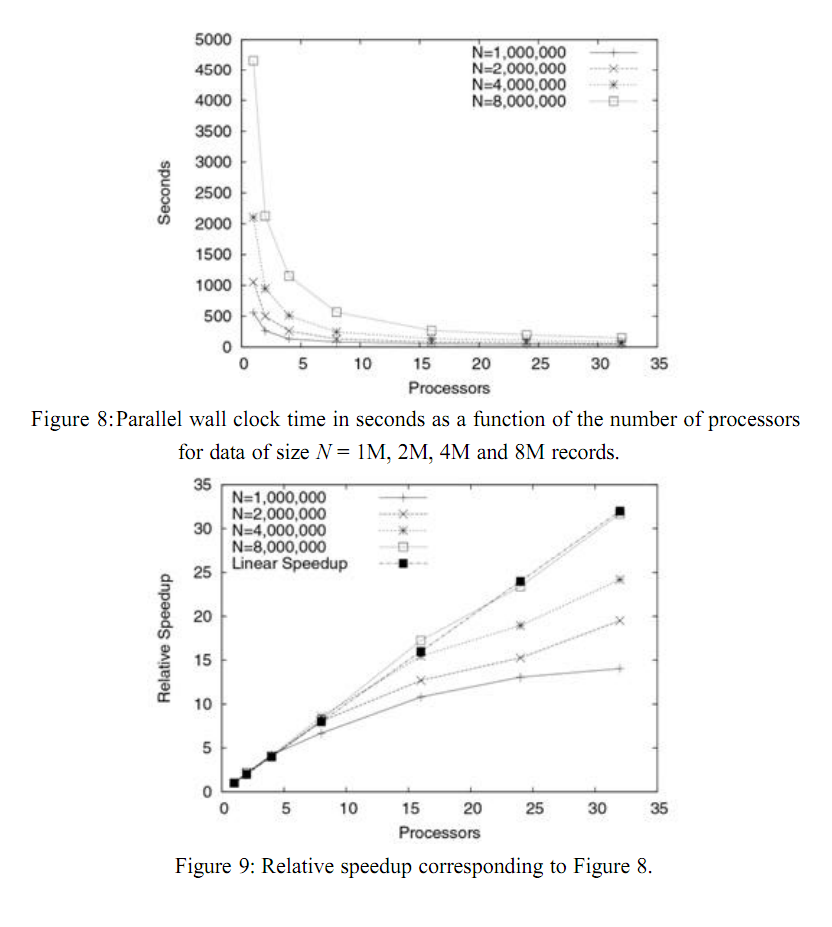 Benchmarking
23
Look at Sizeup
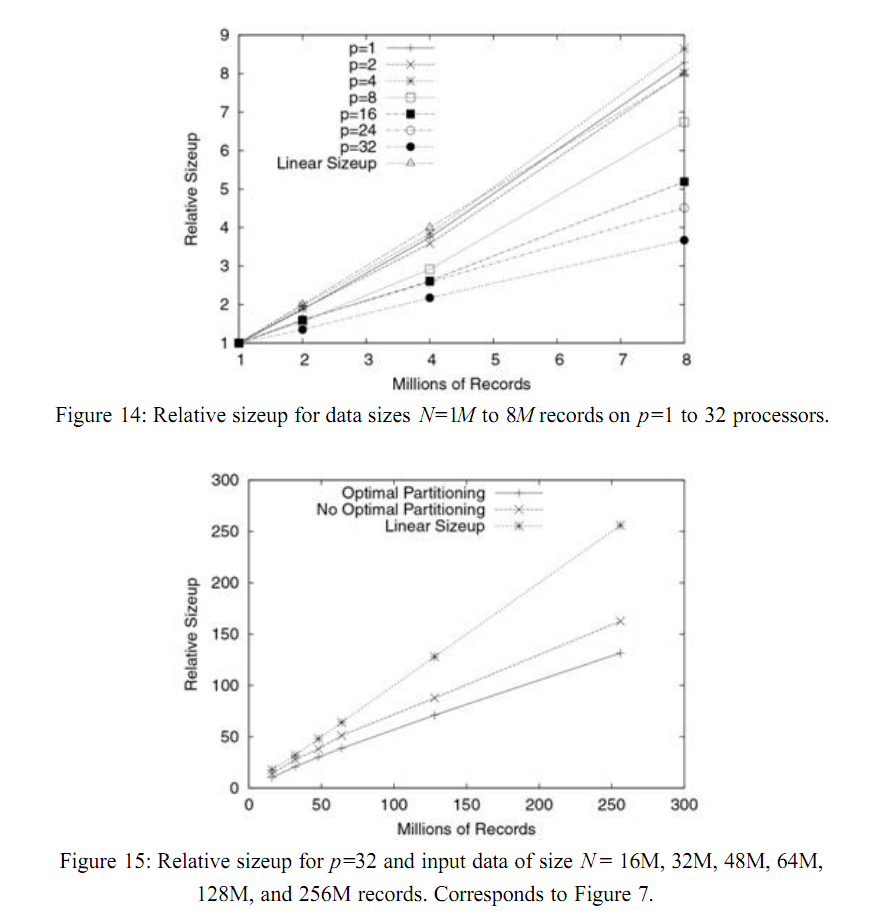 Benchmarking
24
Consider Scaleup
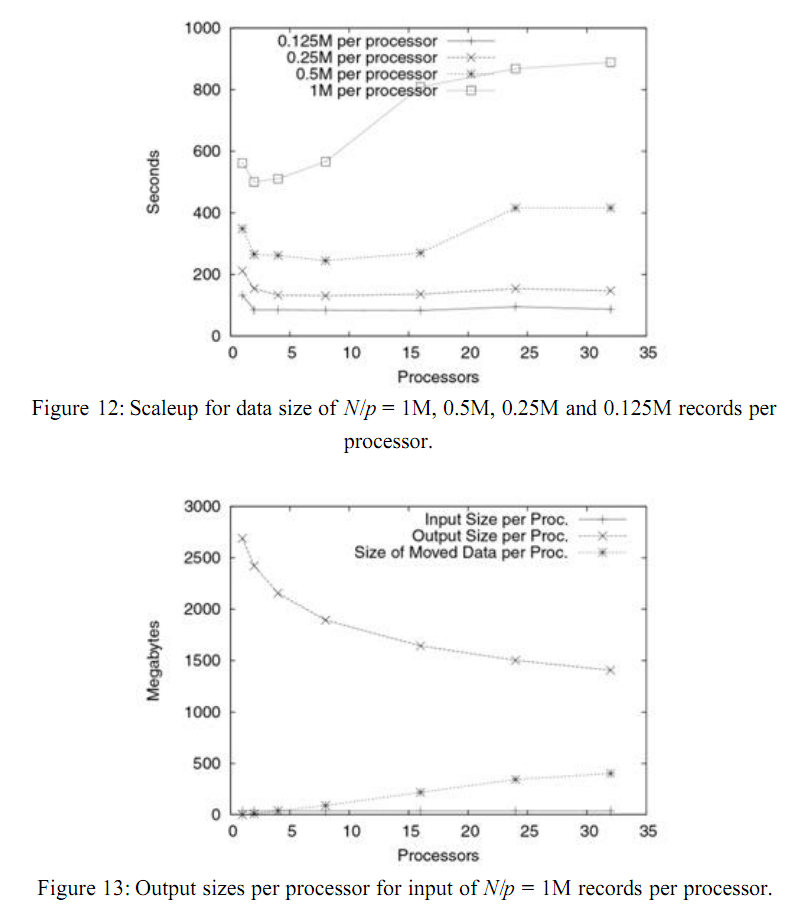 Benchmarking
25
Consider Application Specific Parameters
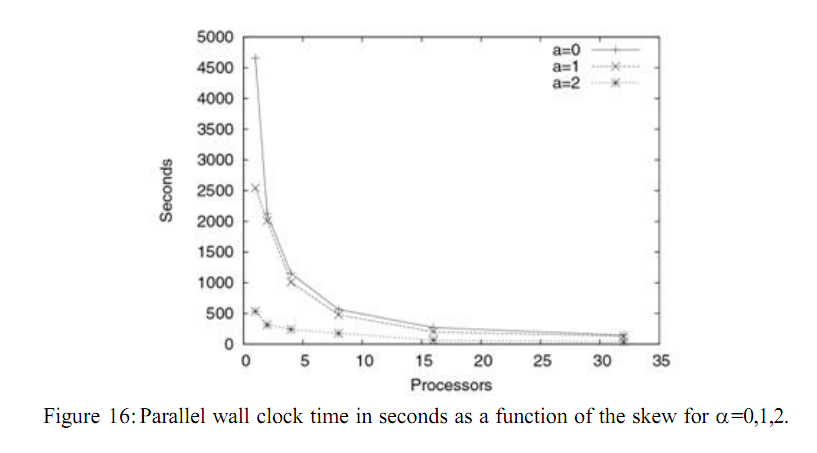 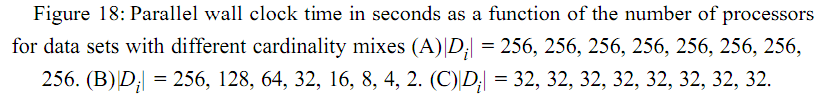 Benchmarking
26
Typical Outline of a Parallel Computing Paper
Intro & Motivation
Description of the Problem
Description of the Proposed Algorithm
Analysis of the Proposed Algorithm
Description of the Implementation
Performance Evaluation
Conclusion & Future Work
Benchmarking
27